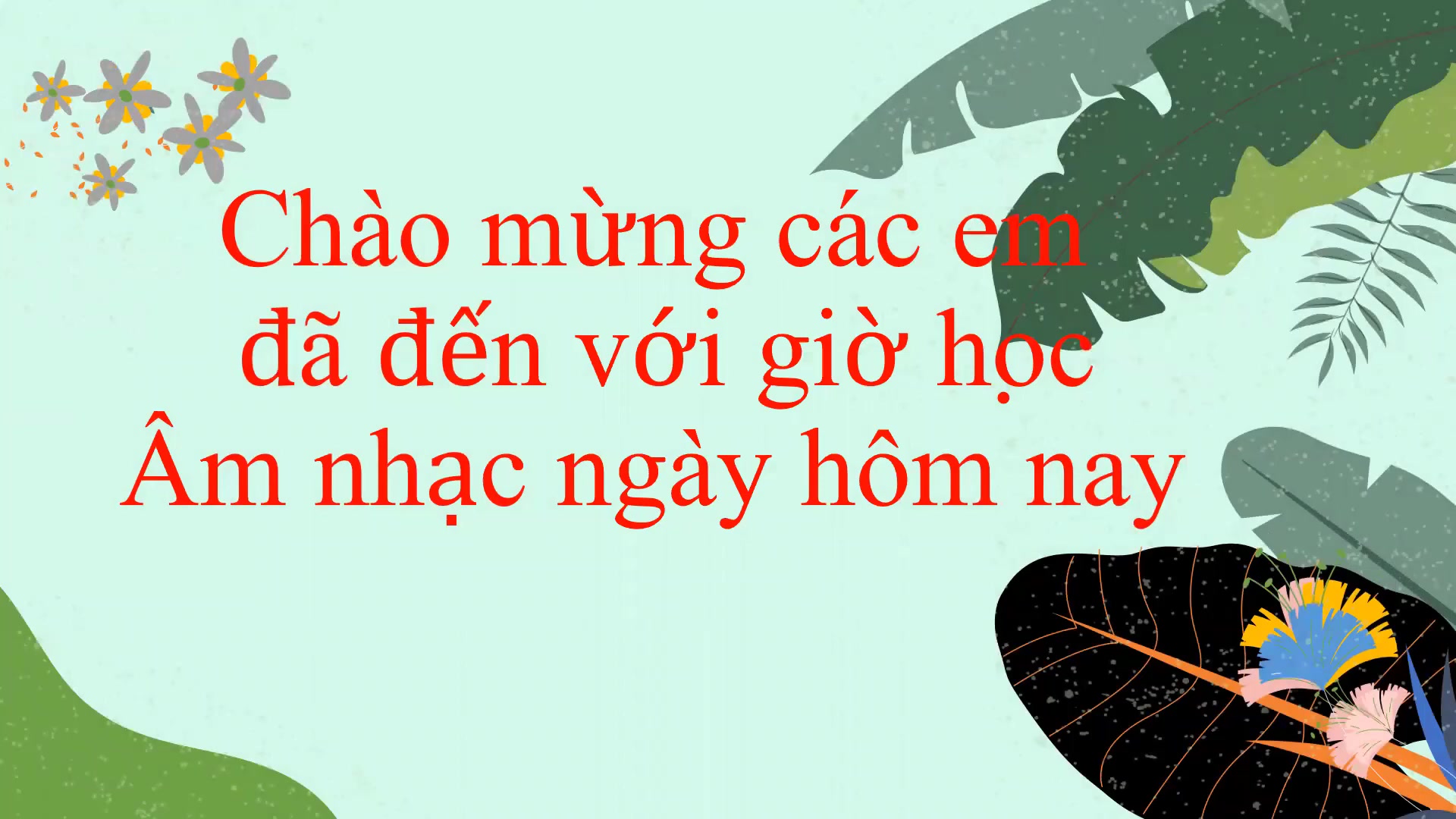 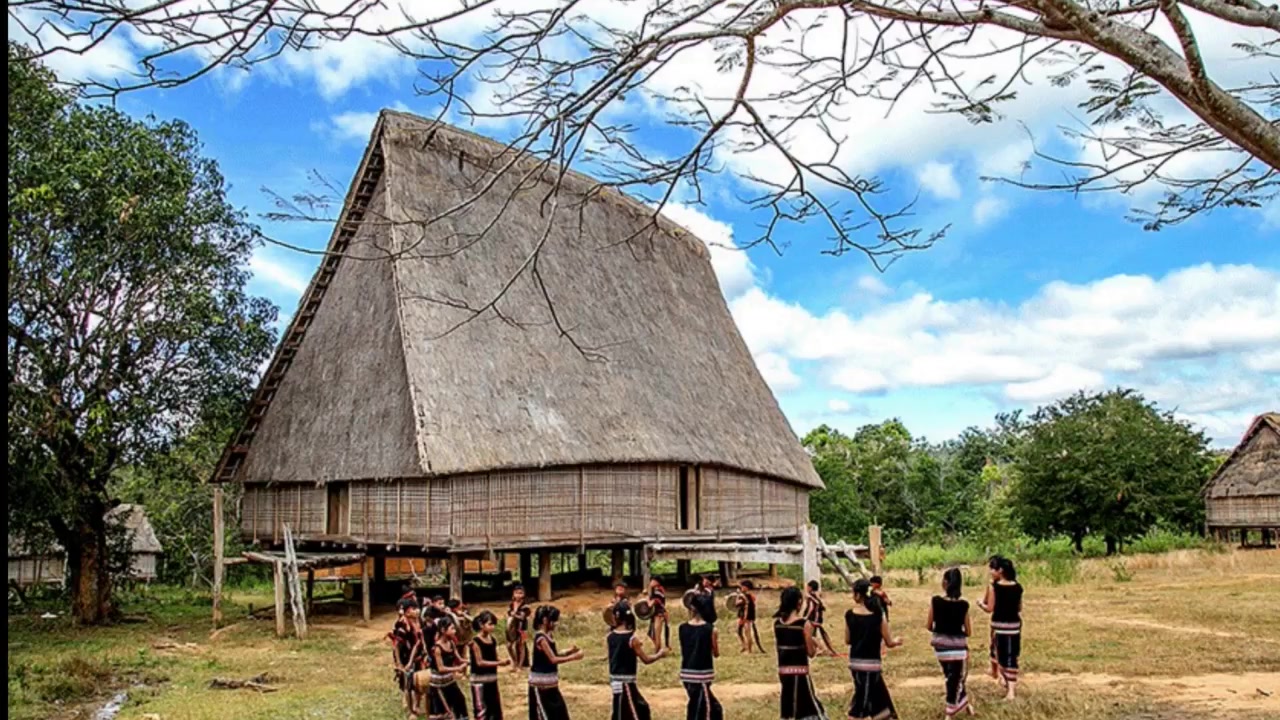 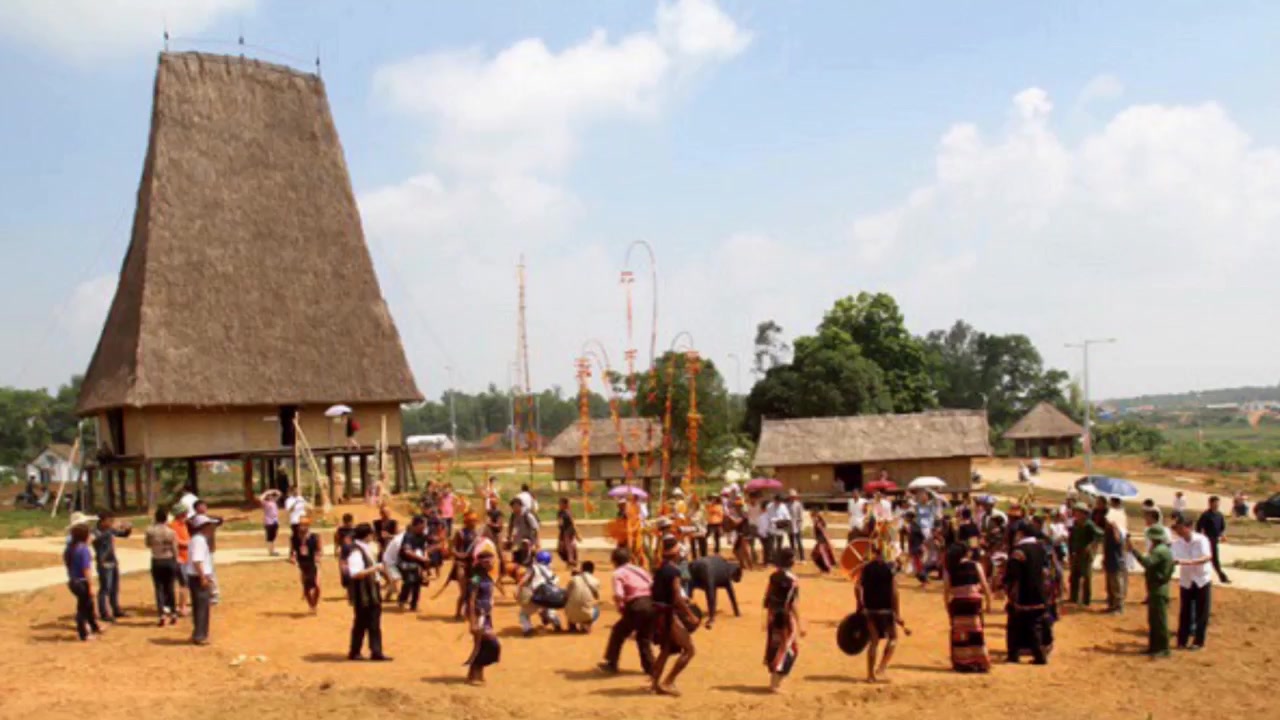 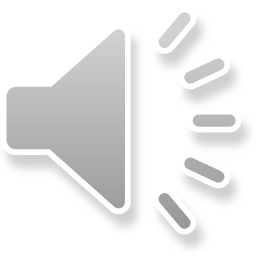 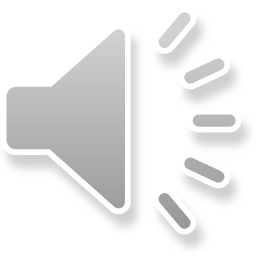 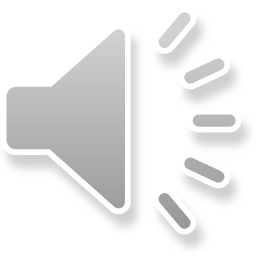 Cách viết hình nốt trắng:
- Phần nốt: là hình bầu dục màu trắng nằm nghiêng
- Phần đuôi: kéo dài chạm vào bên phải của nốt
Đen đen  trắng  đen đen  trắng  đen đen  trắng đen đen  trắng đen đen  trắng
Đơn đơn đen       đơn đơn đen          đơn đơn đơn đơn      trắng
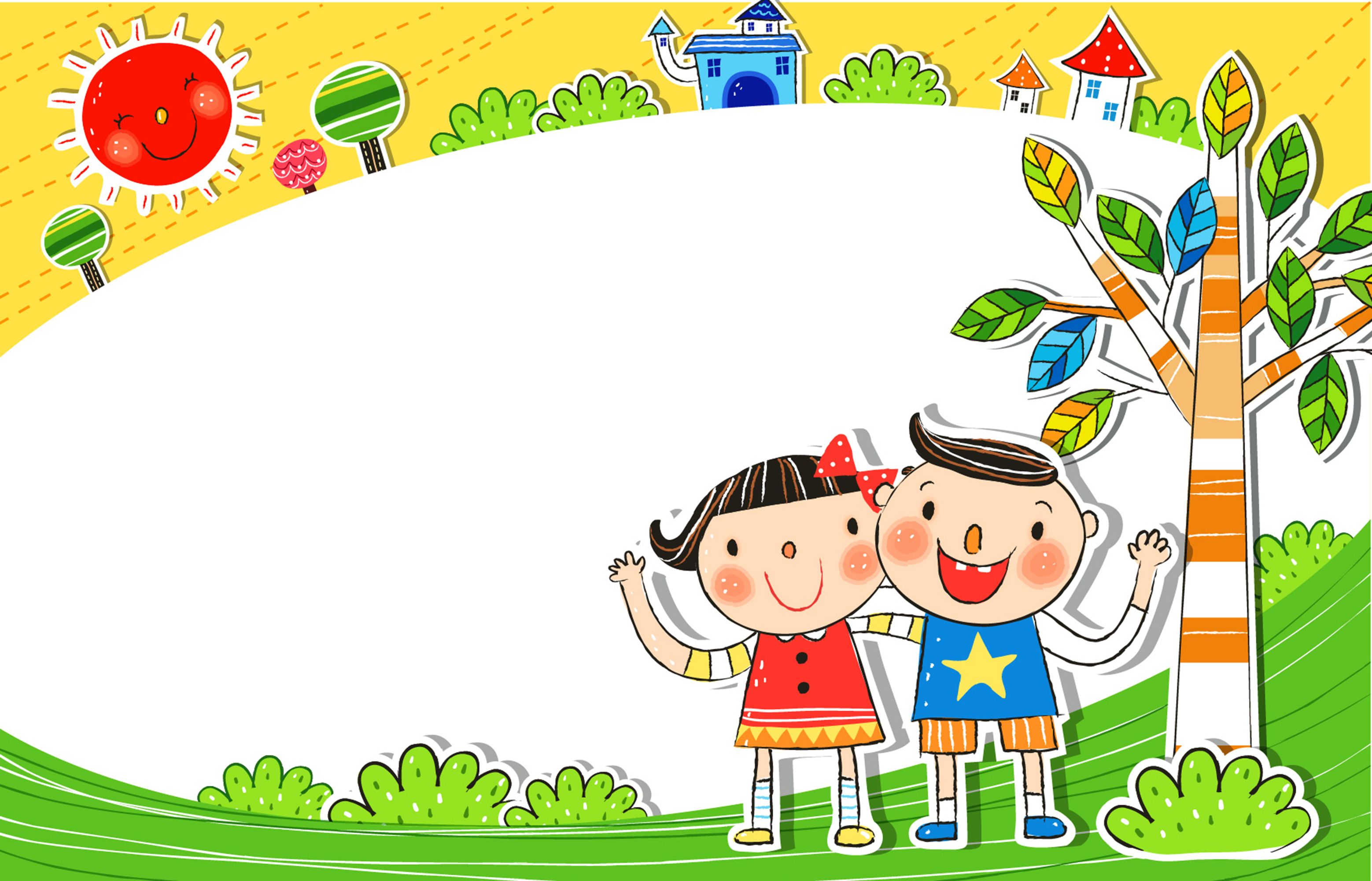 CHÚC CÁC EM 
CHĂM NGOAN, HỌC TỐT!